CHÀO MỪNG CÁC EM ĐẾN VỚI BÀI HỌC NGÀY HÔM NAY
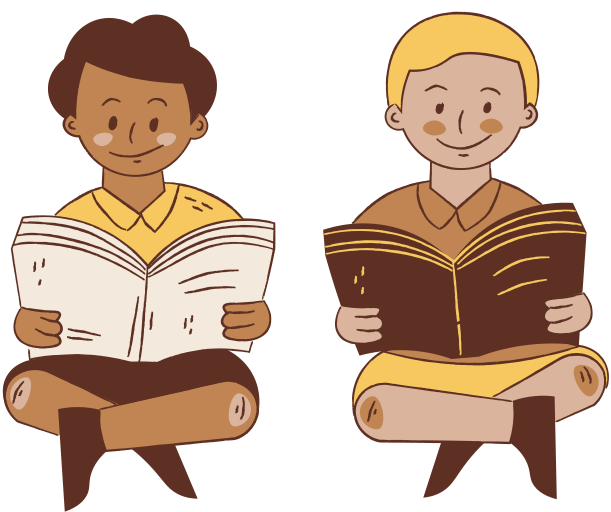 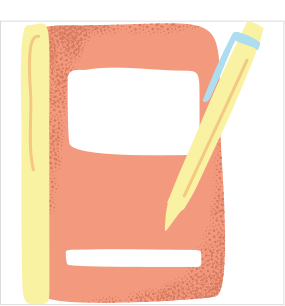 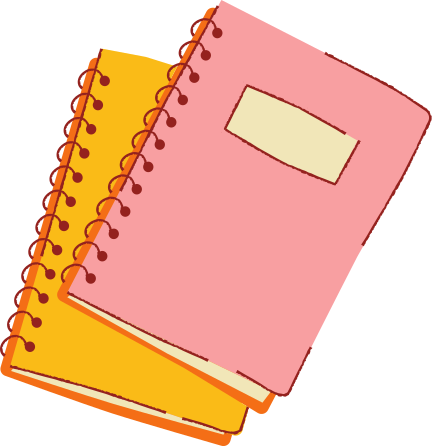 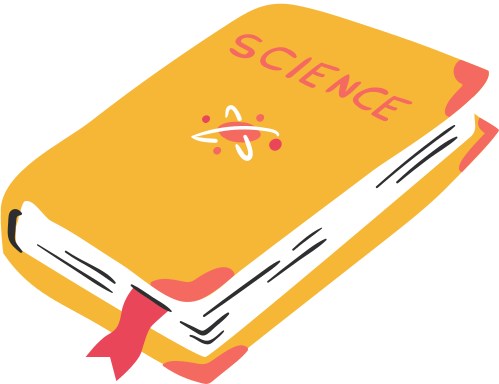 KHỞI ĐỘNG
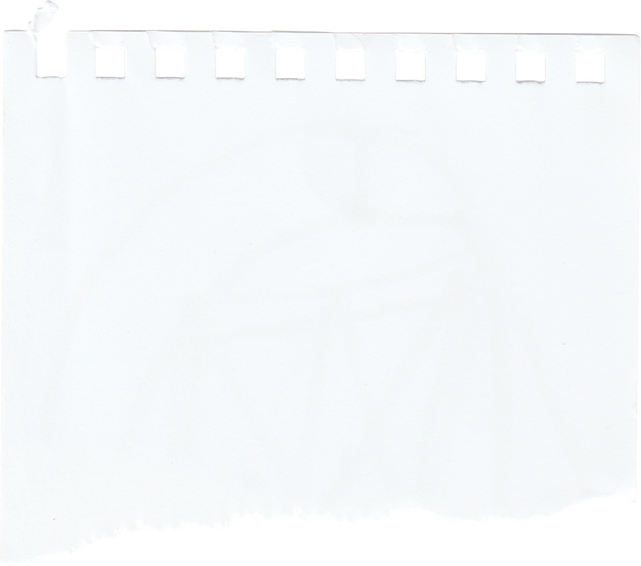 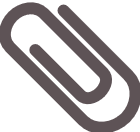 Có hơn một nửa tổng số tế bào cấu tạo nên cơ thể người là các sinh vật vô cùng nhỏ bé. Em có biết chúng là những sinh vật nào không?
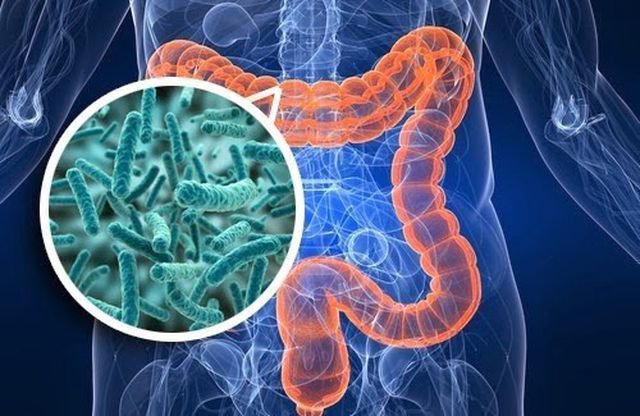 BÀI 27: VI KHUẨN
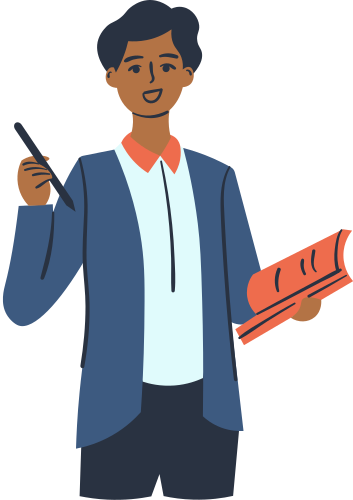 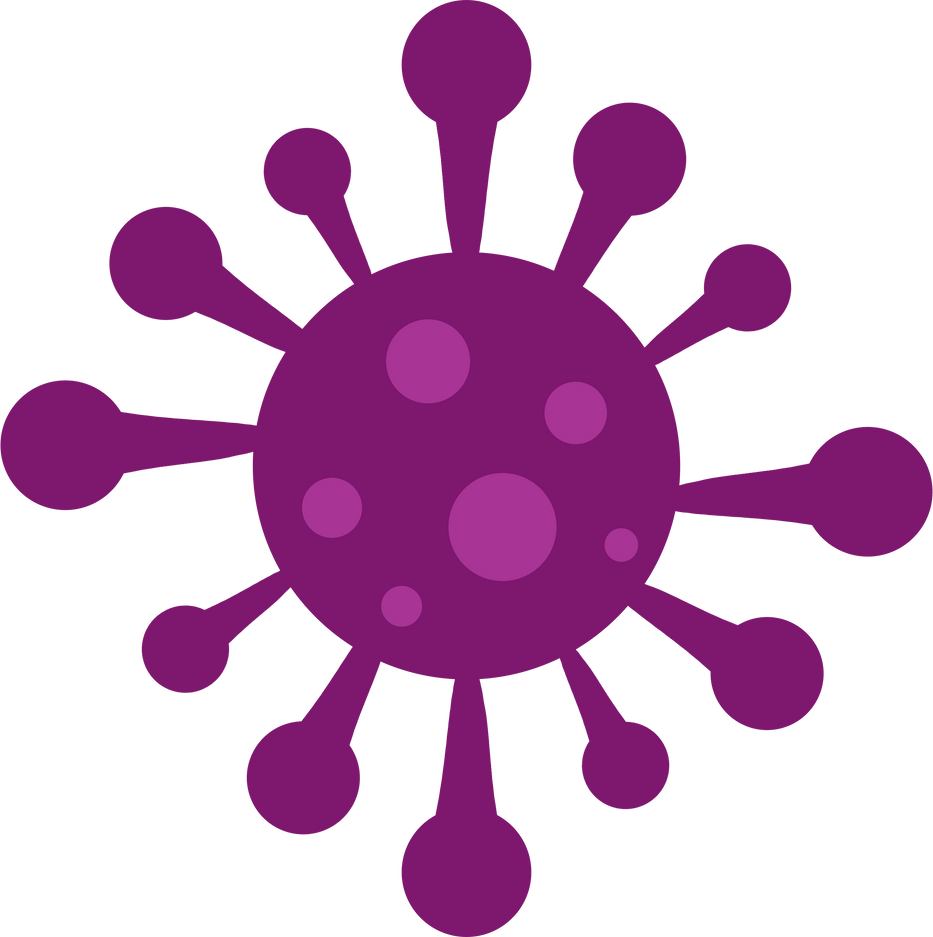 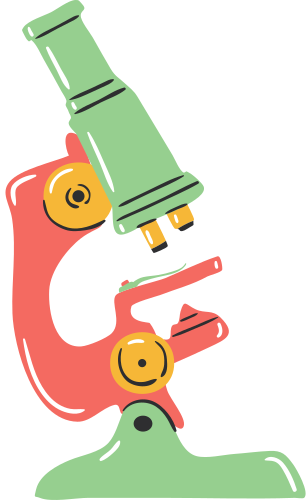 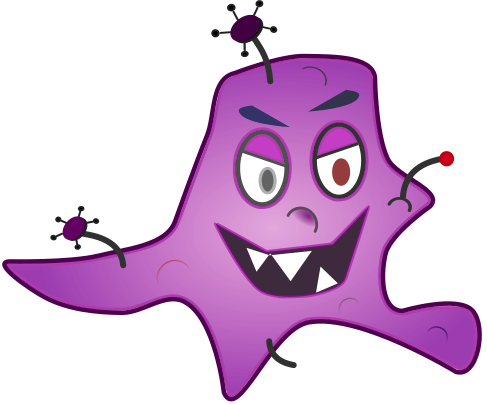 NỘI DUNG BÀI HỌC
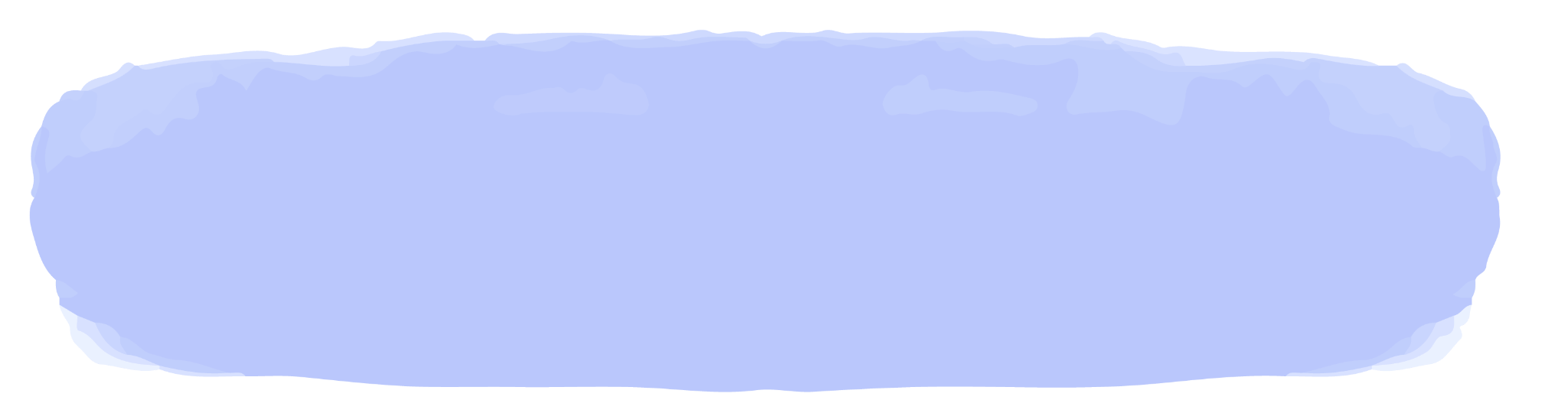 ĐA DẠNG VI KHUẨN
I
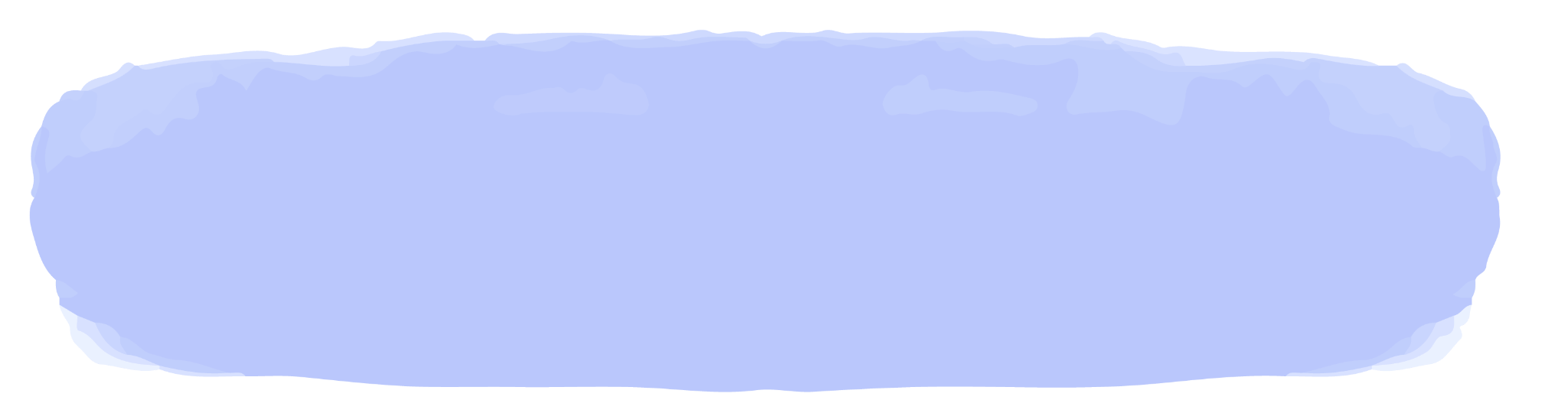 CẤU TẠO CỦA VI KHUẨN
II
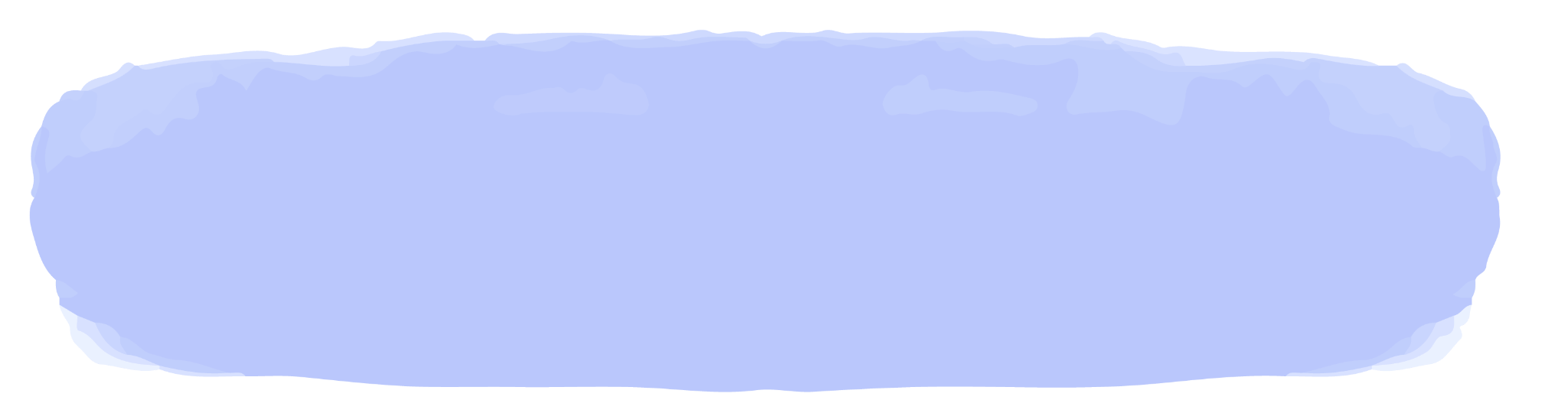 VAI TRÒ CỦA VI KHUẨN
III
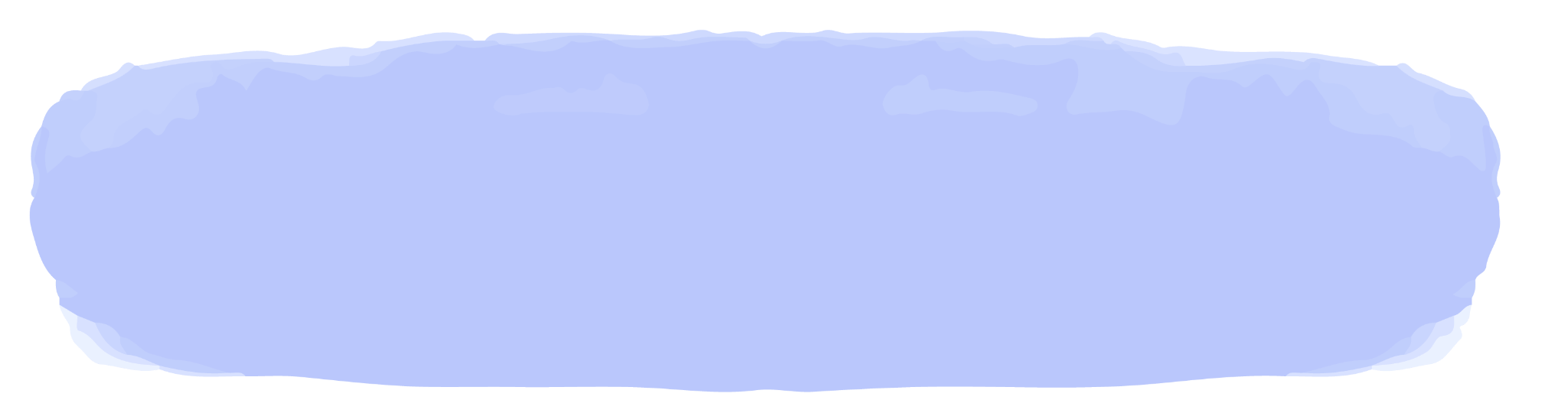 MỘT SỐ BỆNH DO VI KHUẨN
IV
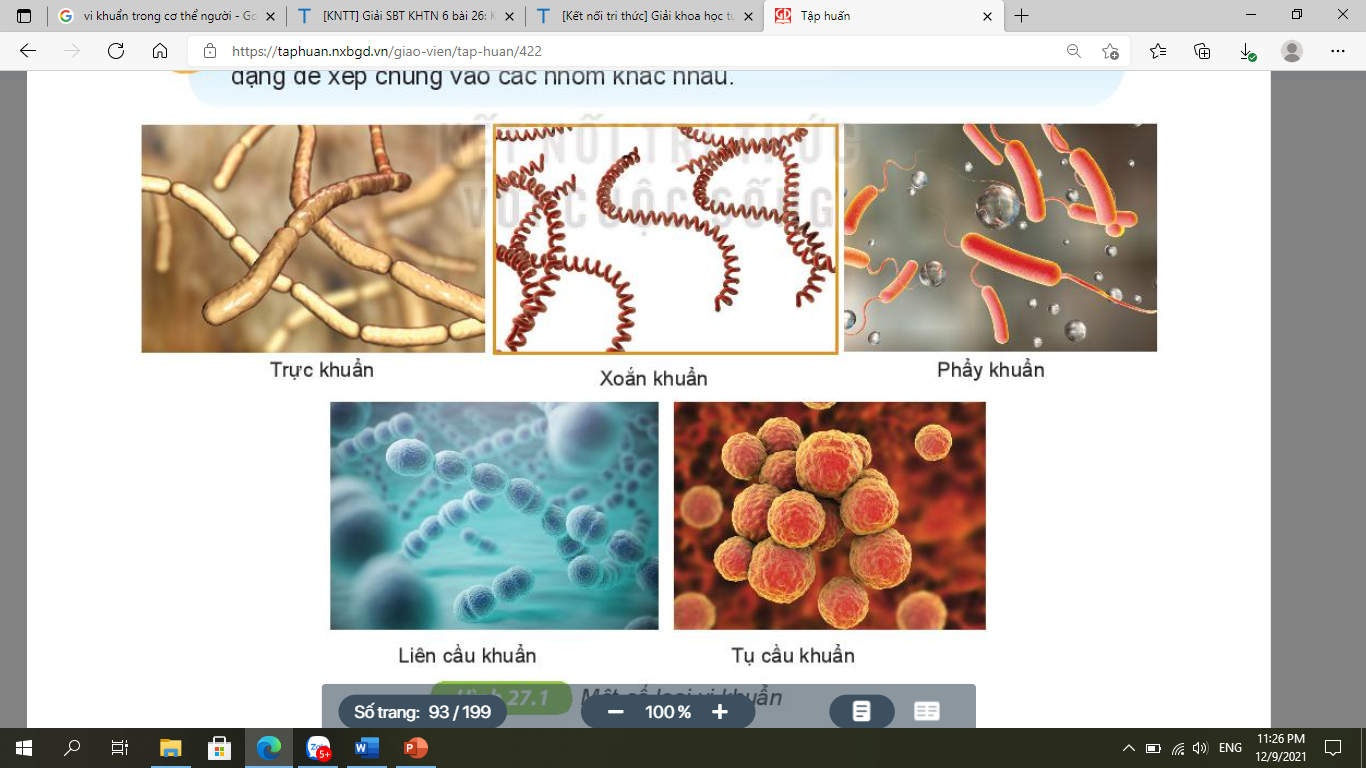 Quan sát hình ảnh, em có nhận xét gì về hình dạng của vi khuẩn?
I. ĐA DẠNG VI KHUẨN
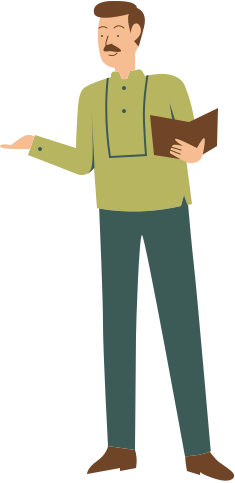 - Vi khuẩn là những sinh vật có kích thước nhỏ, chỉ có thể quan sát bằng kính hiển vi.
- Vi khuẩn có nhiều hình dạng khác nhau:
+ Hình que: trực khuẩn, phẩy khuẩn,…
+ Hình cầu: tụ cầu khuẩn, liên cầu khuẩn,…
+ Hình xoắn: xoắn khuẩn.
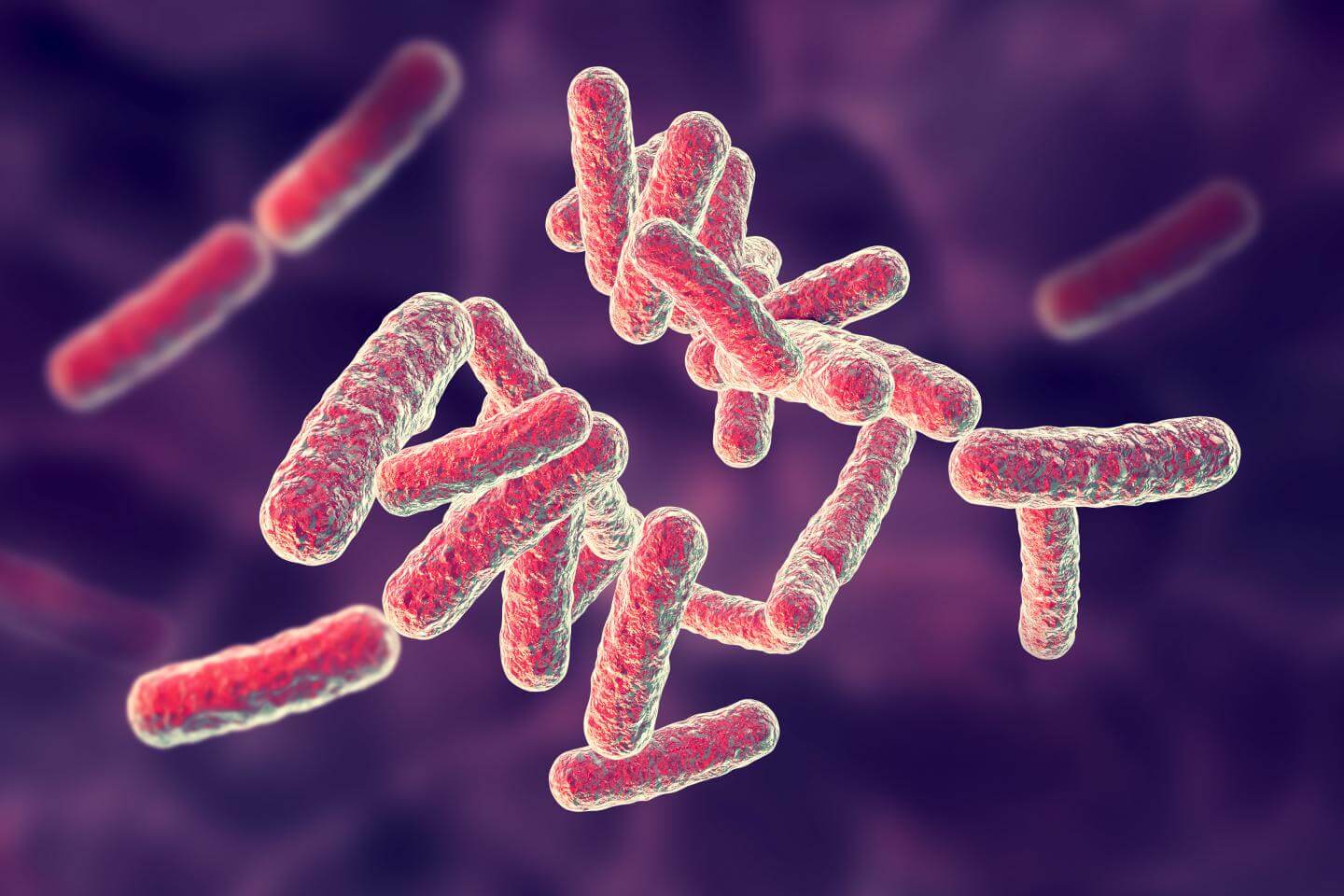 Trực khuẩn lị
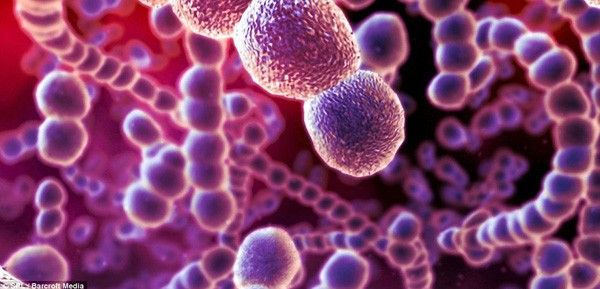 Liên cầu khuẩn
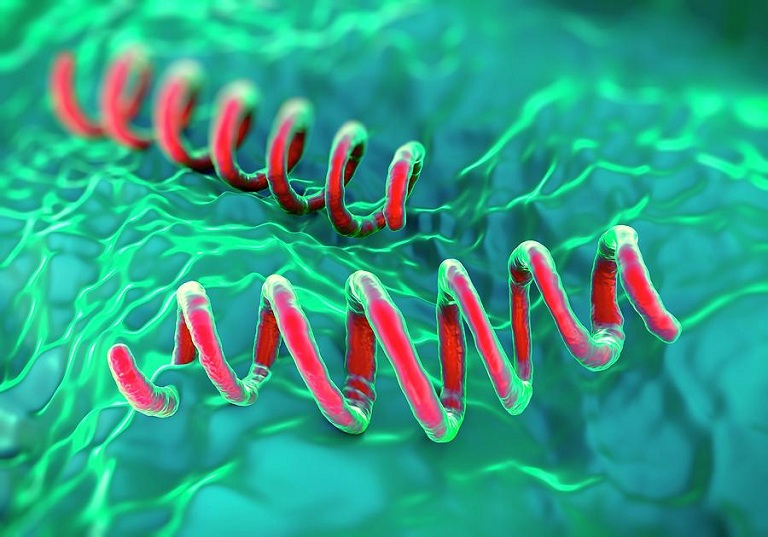 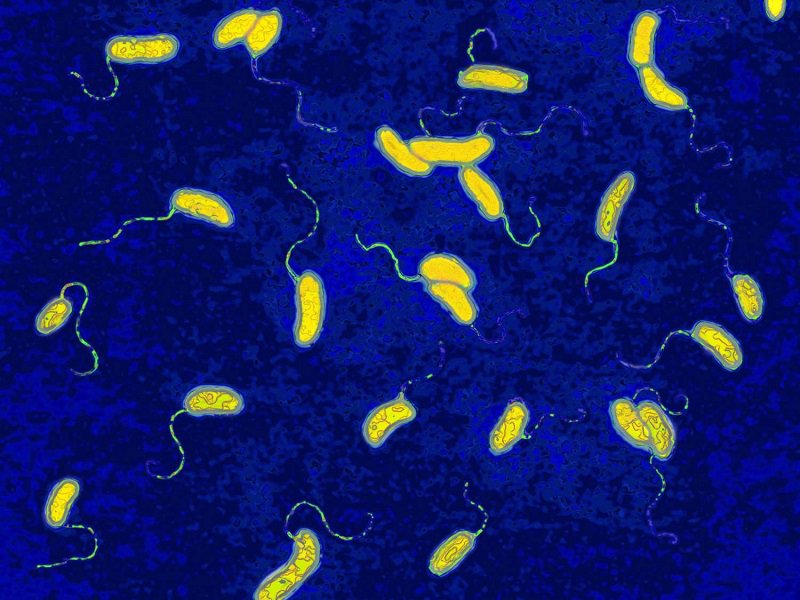 Phẩy khuẩn tả
Xoắn khuẩn
- Vi khuẩn có thể sống độc lập hoặc sống thành từng đám.
- Đối với dạng vi khuẩn phân bố thành từng đám, mỗi vi khuẩn là một đơn vị sống độc lập.
Theo em, vi khuẩn thường phân bố ở đâu?
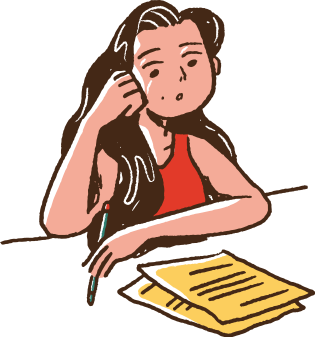 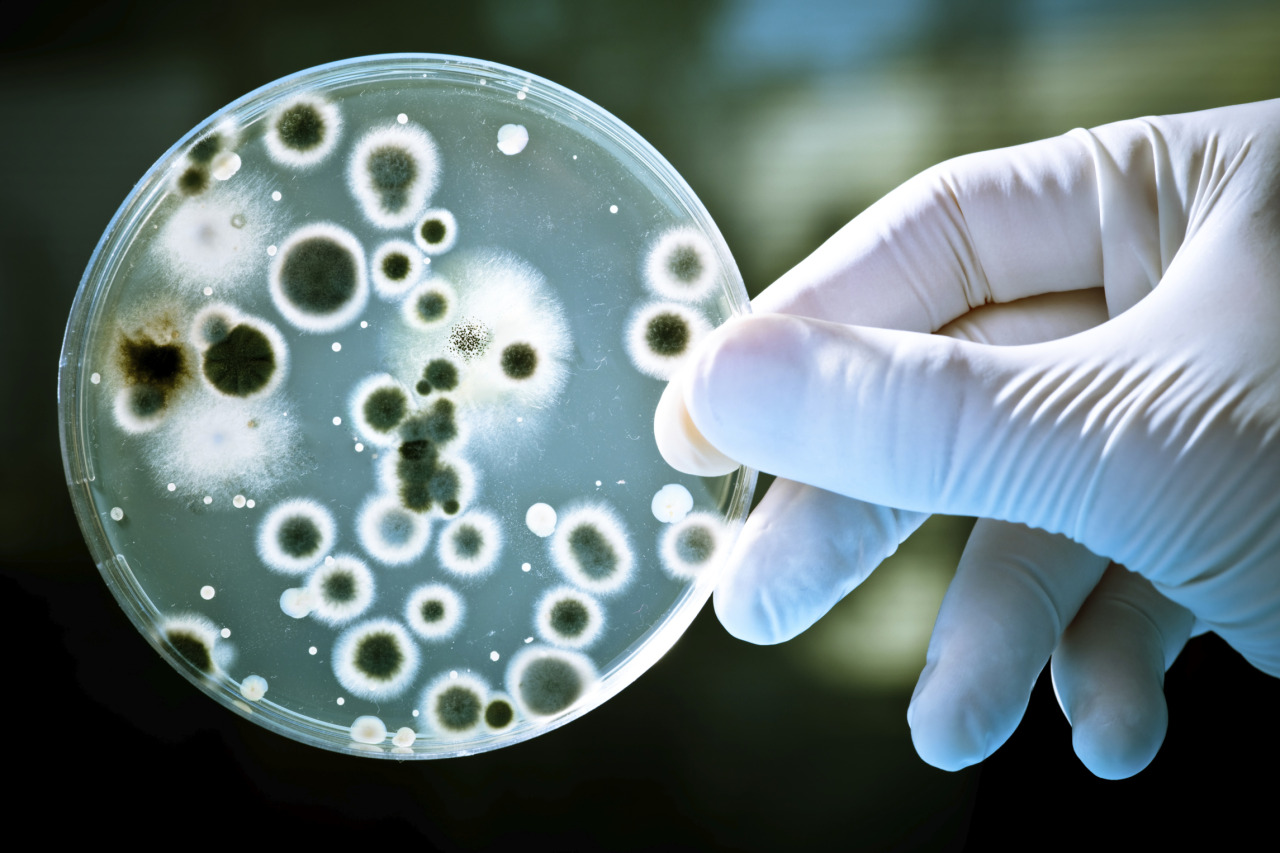 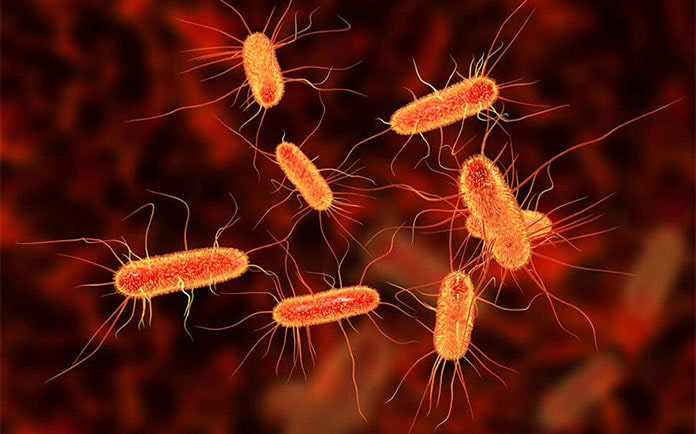 II. CẤU TẠO CỦA VI KHUẨN
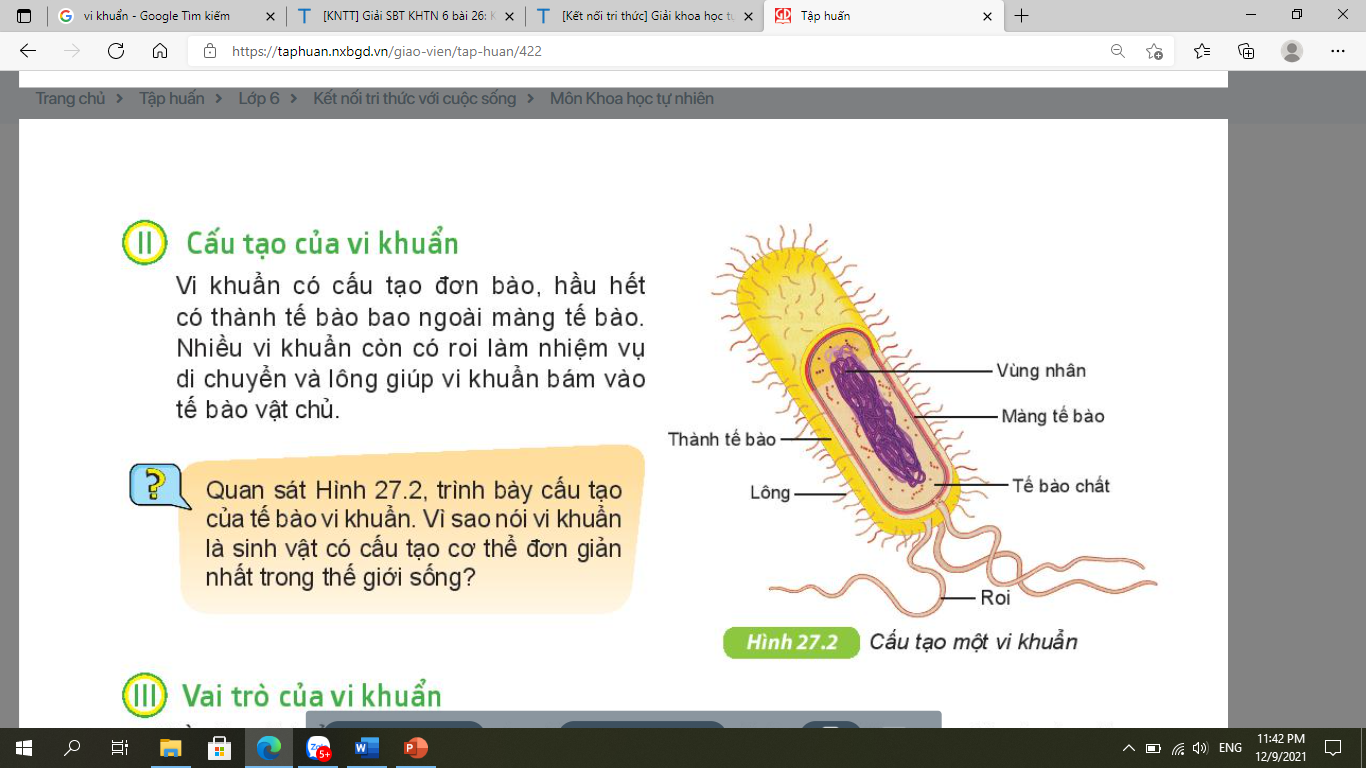 Quan sát hình ảnh và trình bày cấu tạo của tế bào vi khuẩn.
Tại sao nói vi khuẩn là sinh vật có cấu tạo cơ thể đơn giản nhất trong thế giới sống?
II. CẤU TẠO CỦA VI KHUẨN
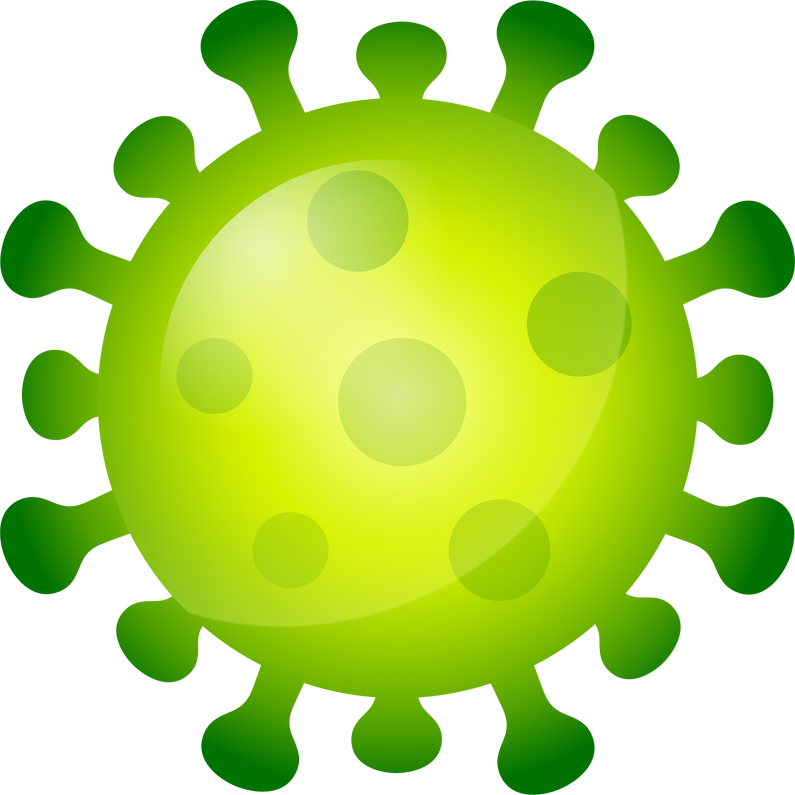 - Cấu tạo gồm các thành phần:
+ Thành tế bào
+ Màng tế bào
+ Chất tế bào
+ Vùng nhân
+ Một số có thể có lông bơi hoặc roi bơi để di chuyển.
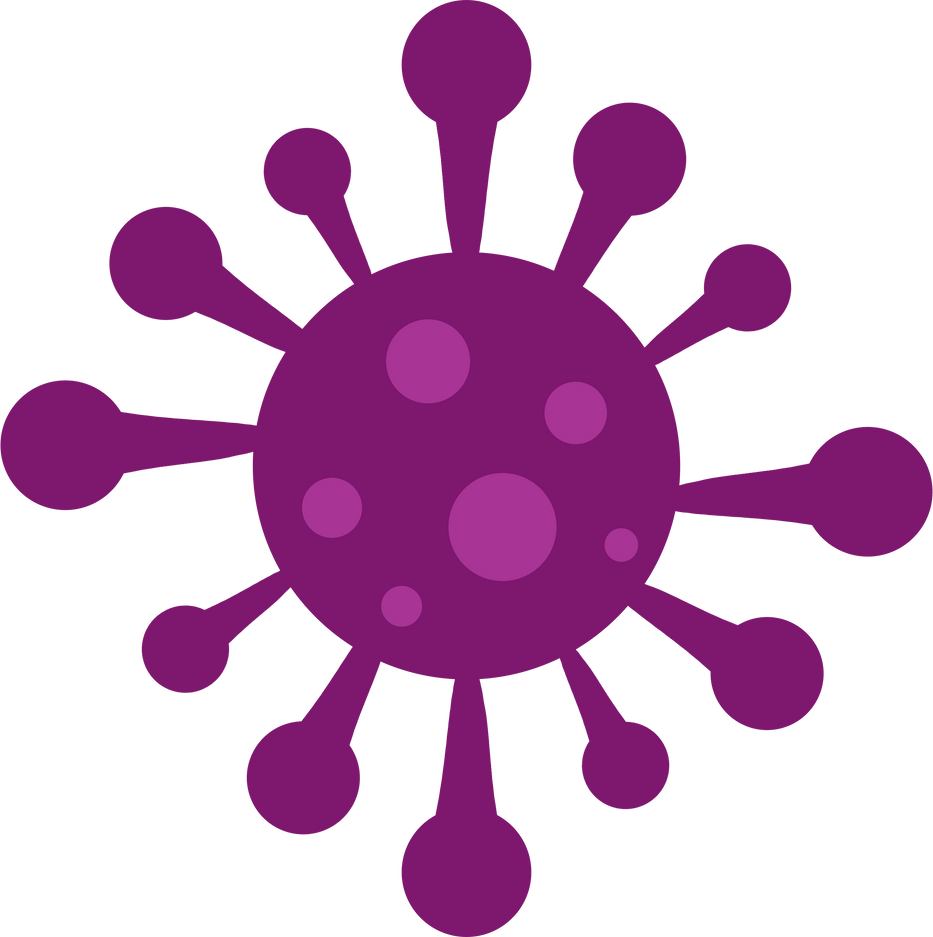 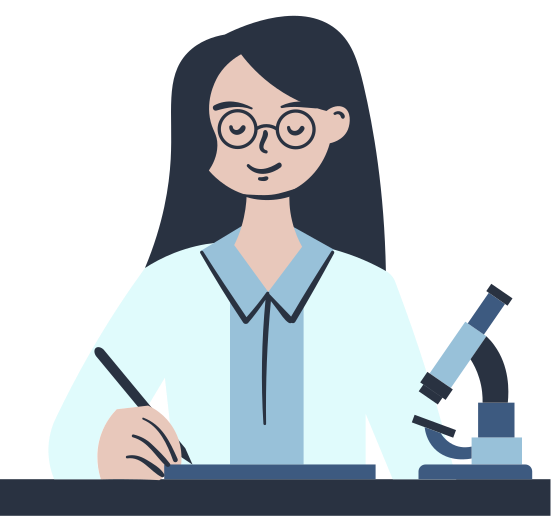 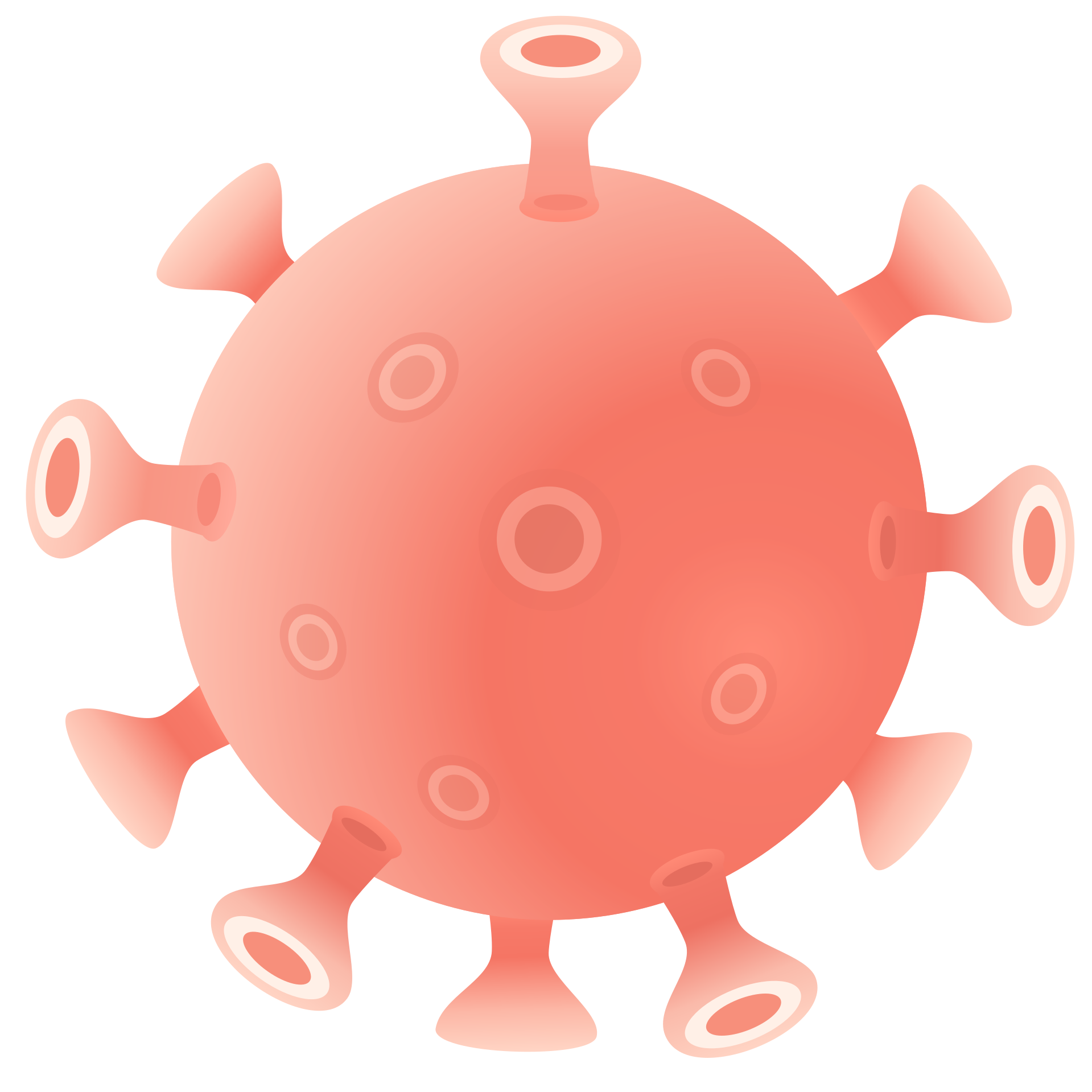 Vi khuẩn có cấu tạo cơ thể chỉ gồm một tế bào nhân sơ nên là cơ thể đơn giản nhất trong thế giới sống.
III. VAI TRÒ CỦA VI KHUẨN
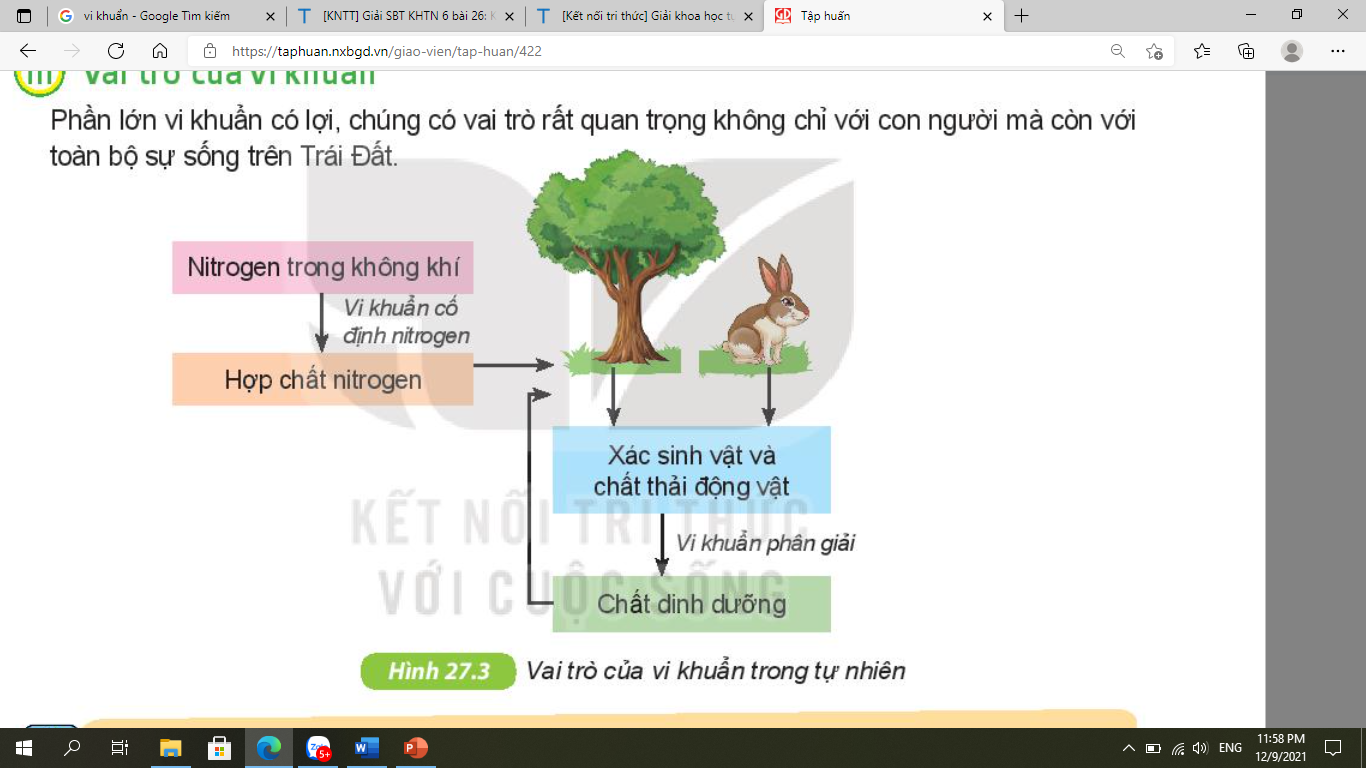 Quan sát hình vẽ và cho biết vai trò của vi khuẩn trong tự nhiên
- Trong tự nhiên: tham gia vào quá trình phân huỷ xác sinh vật và chất thải hữu cơ giúp làm sạch môi trường.
+ Vi khuẩn cố định đạm giúp cây trồng có thể sử dụng nguồn nitơ trong không khí.
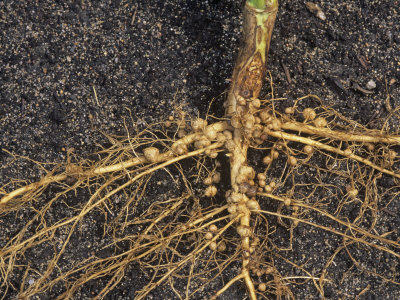 Vi khuẩn cố định đạm sống trong rễ cây họ đậu
- Trong đời sống: được sử dụng trong chế biến các loại thực phẩm, sản xuất kháng sinh, thuốc trừ sâu, xử lí chất thải,…
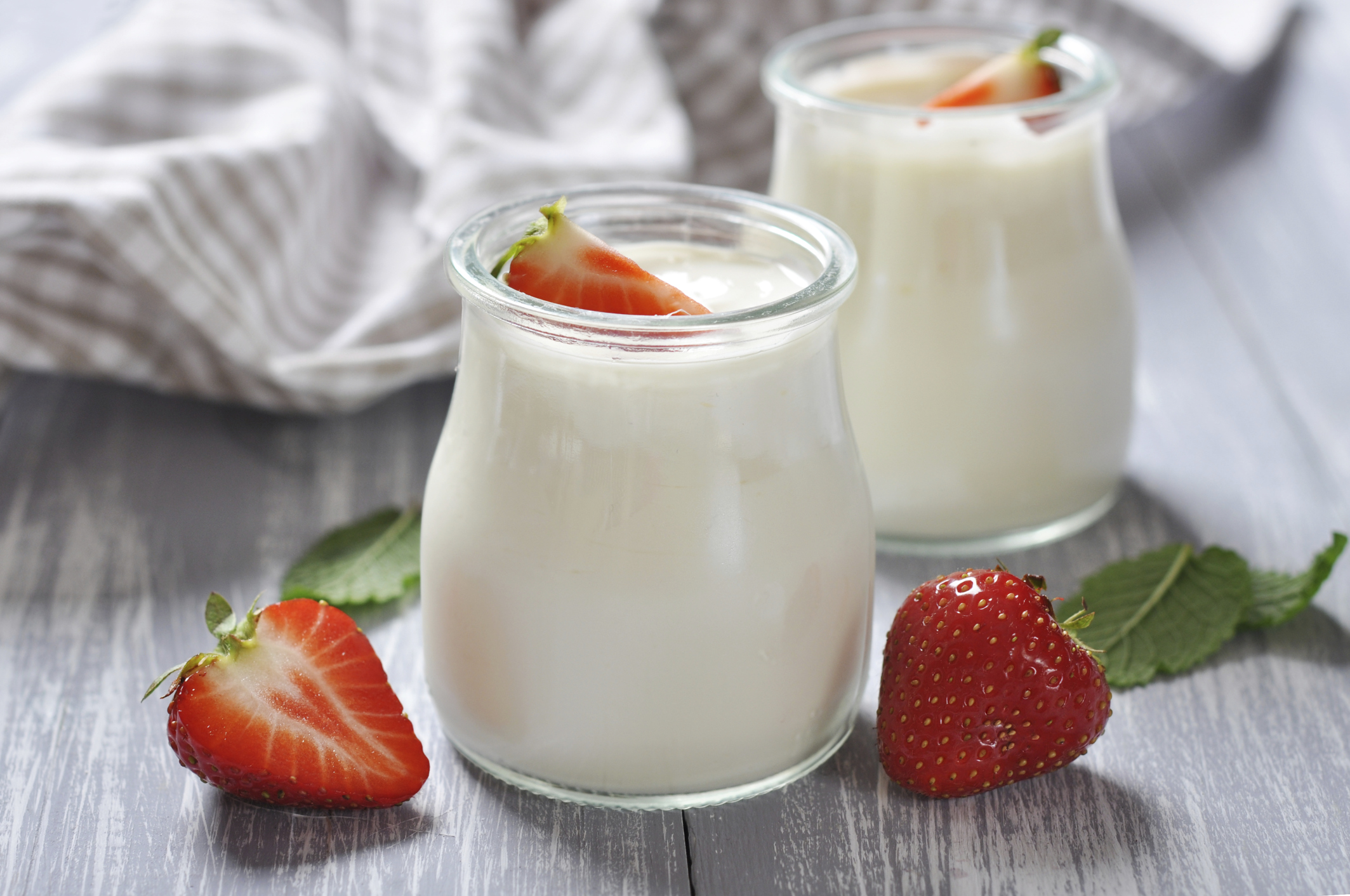 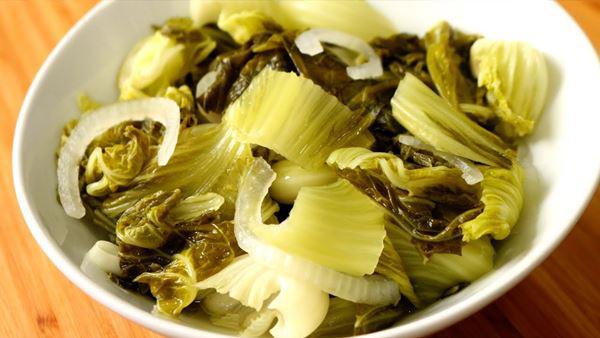 Dưa muối
Sữa chua
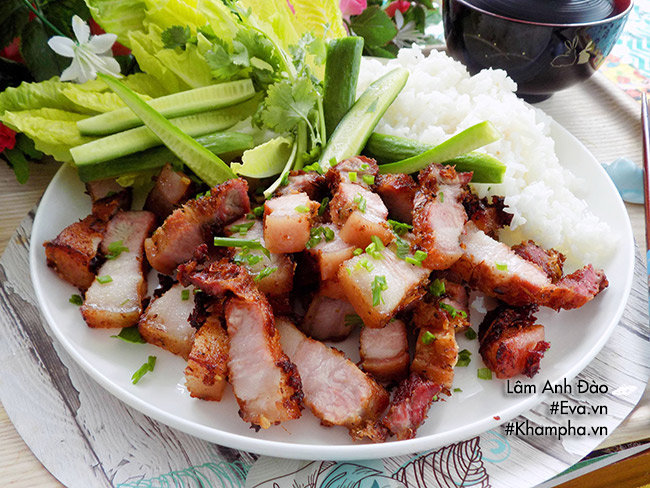 Thịt ba chỉ lên men chiên giòn
IV. MỘT SỐ BỆNH DO VI KHUẨN
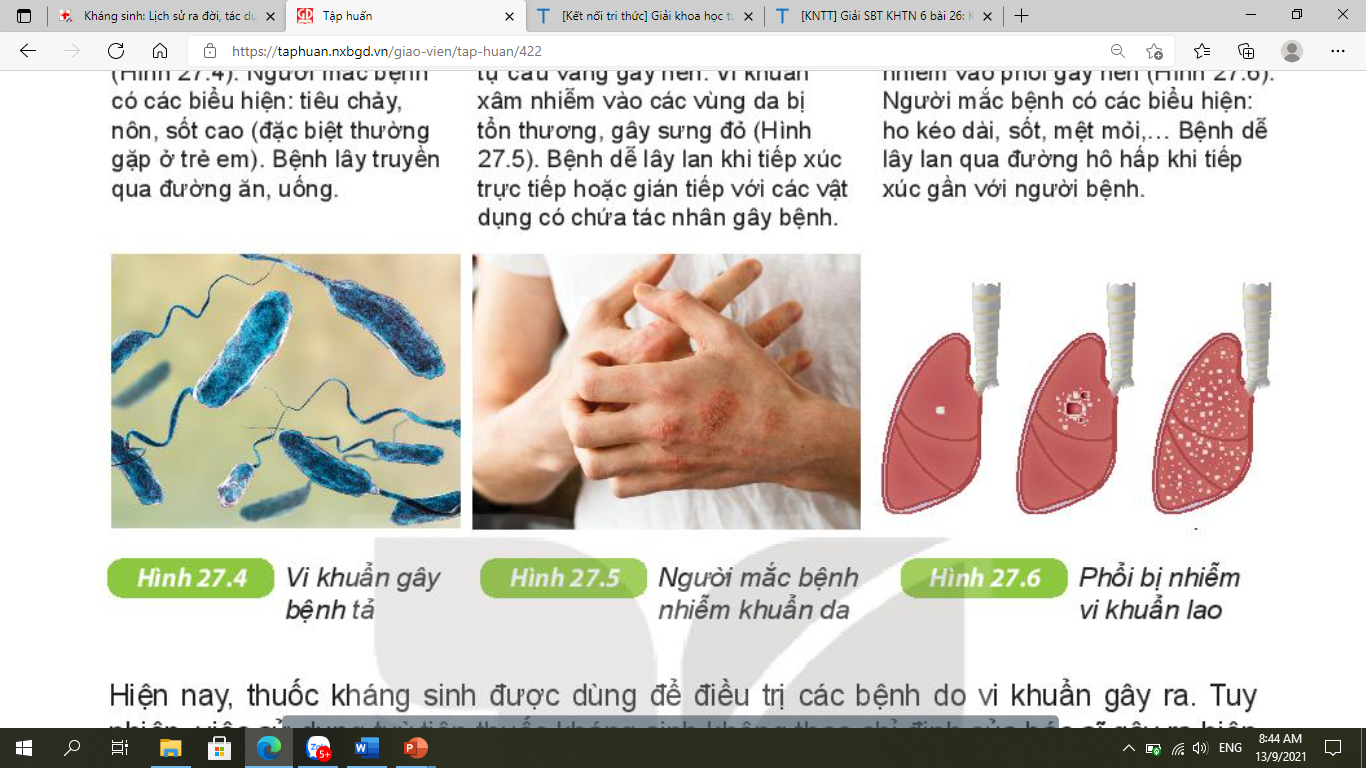 Quan sát hình nêu các tác hại vi khuẩn gây ra cho sinh vật
- Vi khuẩn gây ra rất nhiều bệnh nguy hiểm cho con người. 
+ Một số bệnh phổ biến như: lao, viêm phổi, uốn ván, giang mai, phong, tả,...
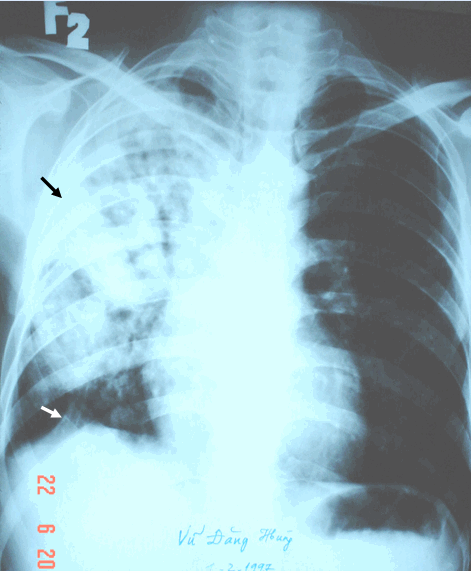 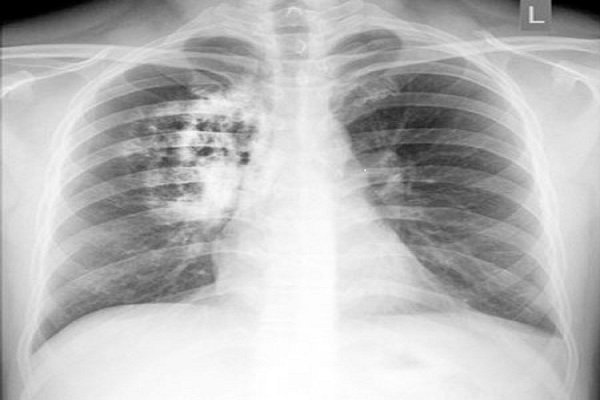 Hình chụp X-quang của người bị bênh viêm phổi và lao phổi
- Đối với động vât: nguồn gốc của bệnh tụ huyết trùng ở gia cầm, đóng dấu lợn,… gây thiệt hại lớn về kinh tế.
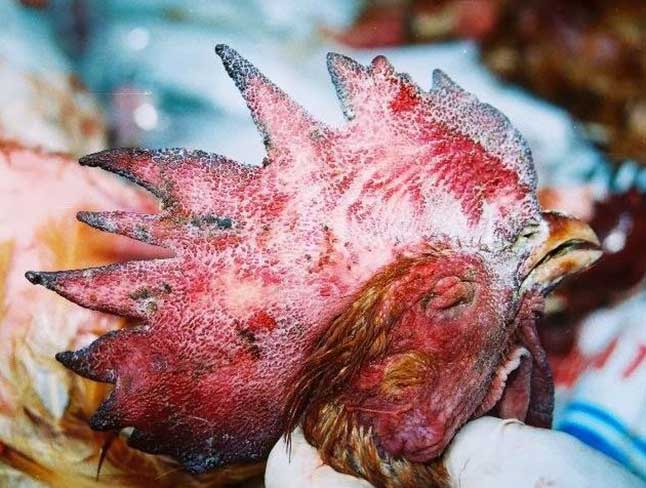 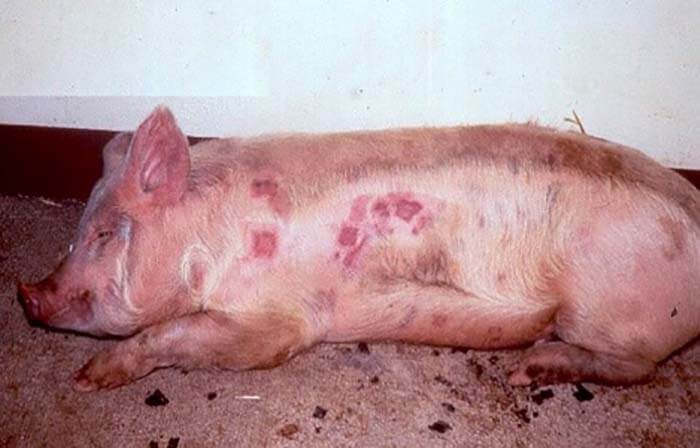 - Đối với thực vật: gây ra bệnh chổi rồng, vàng lá, loét cam,… ảnh hưởng đến năng suất và chất lượng cây trồng.
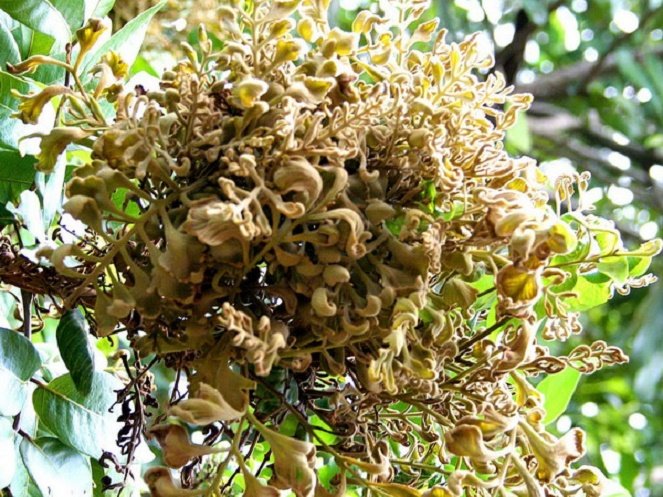 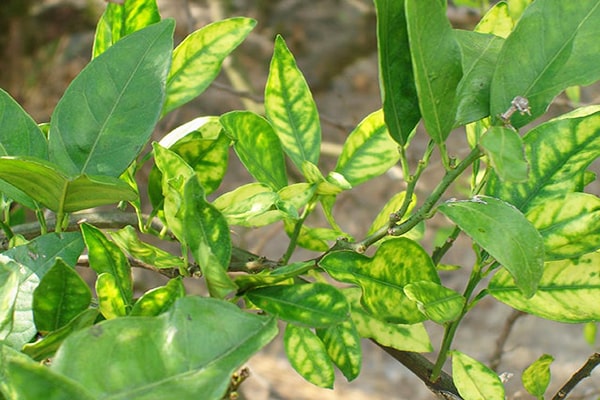 Cây nhãn bị bệnh chổi rồng
Bệnh vàng lá ở các cây có múi
- Ngoài ra còn khiến thực phẩm nhanh chóng bị hỏng, ôi thiu,…
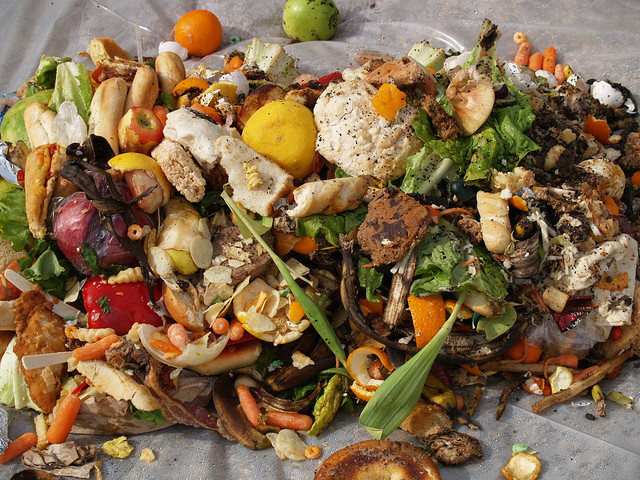 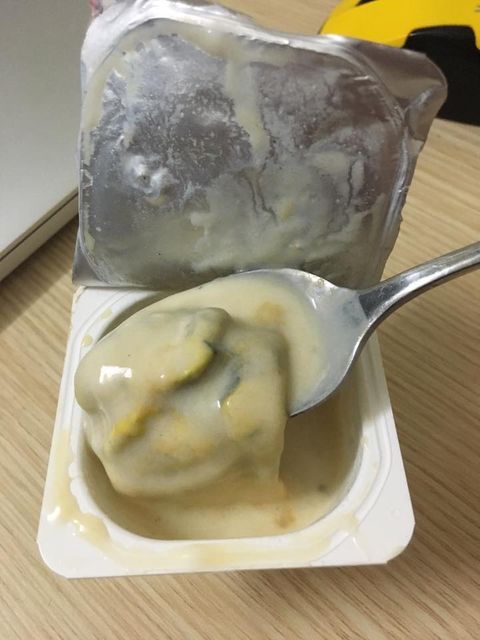 HOẠT ĐỘNG NHÓM
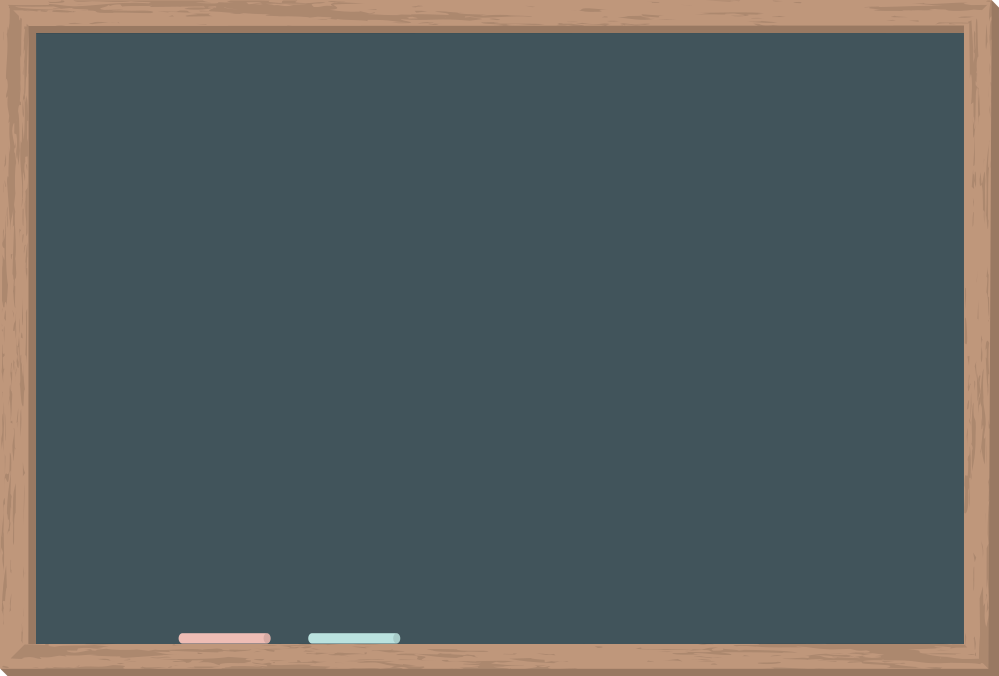 Thảo luận theo nhóm 3-4 học sinh để trả lời các câu hỏi sau:
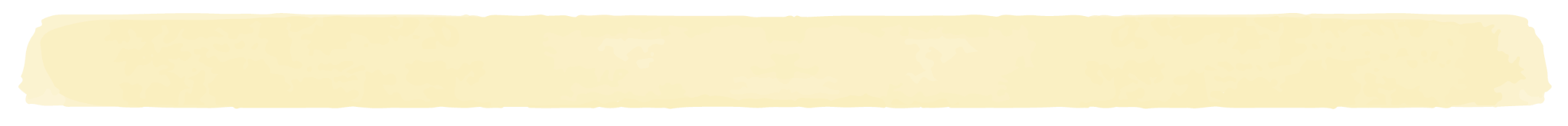 1. Theo em bệnh do vi khuẩn gây ra có thể lây truyền theo con đường nào?
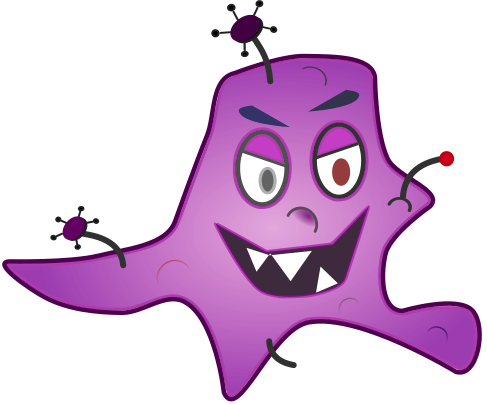 Big numbers catch your audience’s attention
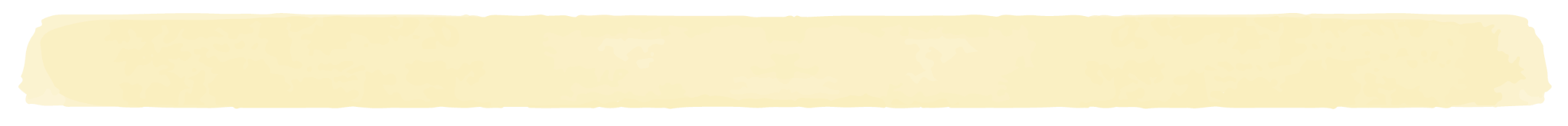 2. Hãy nêu một  số biện pháp phòng chống bệnh do vi khuẩn gây ra?
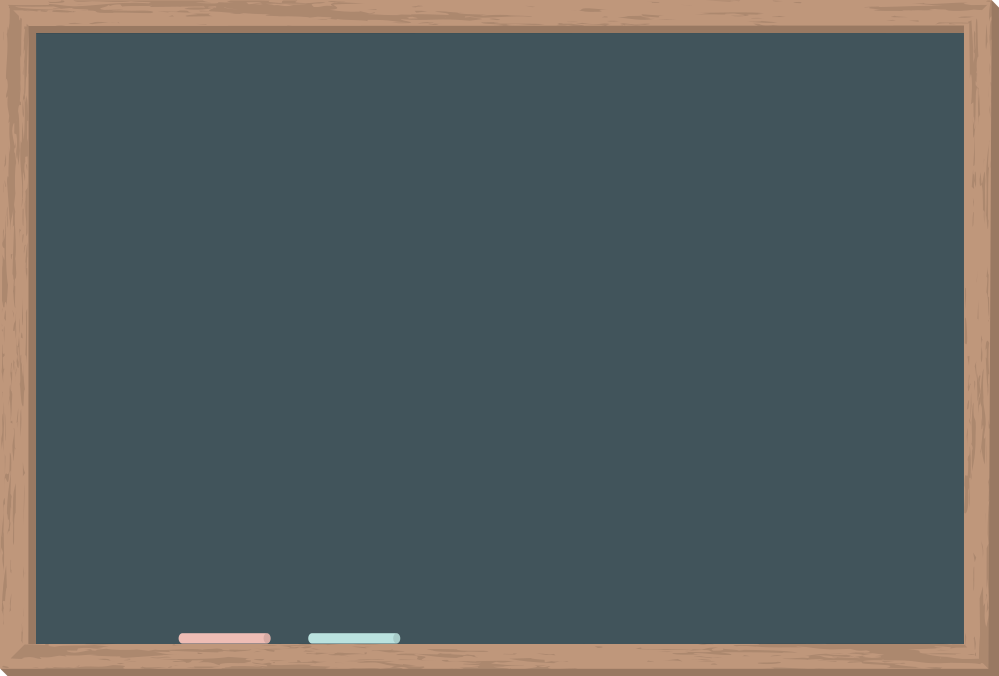 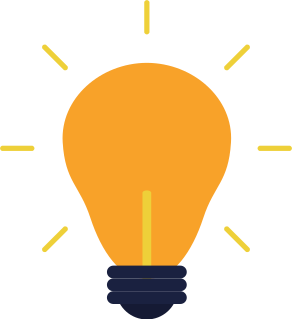 - Vi khuẩn xâm nhập vào cơ thể qua đường ăn uống là chủ yếu: sử dụng thức ăn, nước uống không đảm bảo vệ sinh.
- Qua tiếp xúc trực tiếp với nguồn gây bệnh. 
- Qua đường không khí: hô hấp.
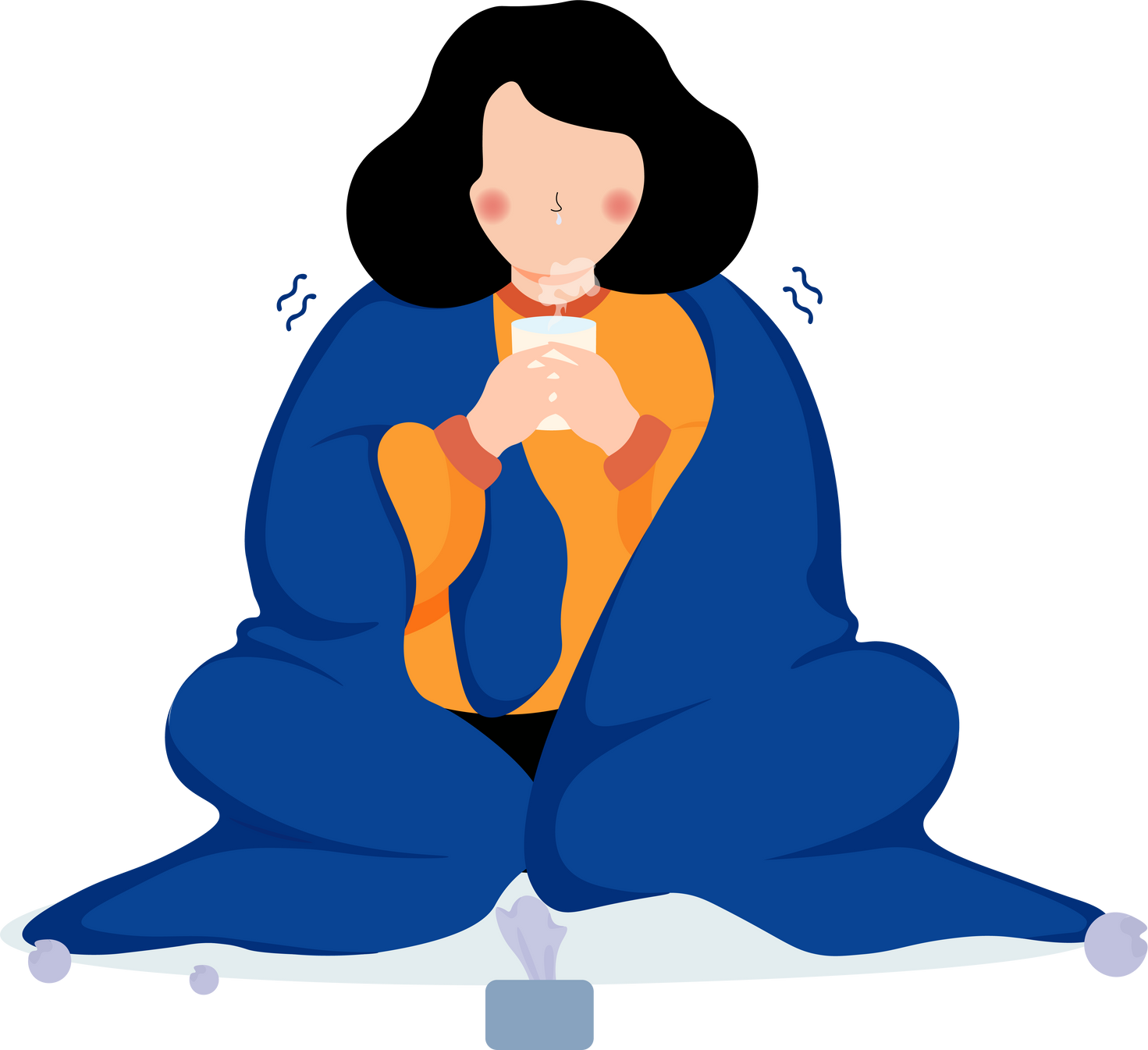 Big numbers catch your audience’s attention
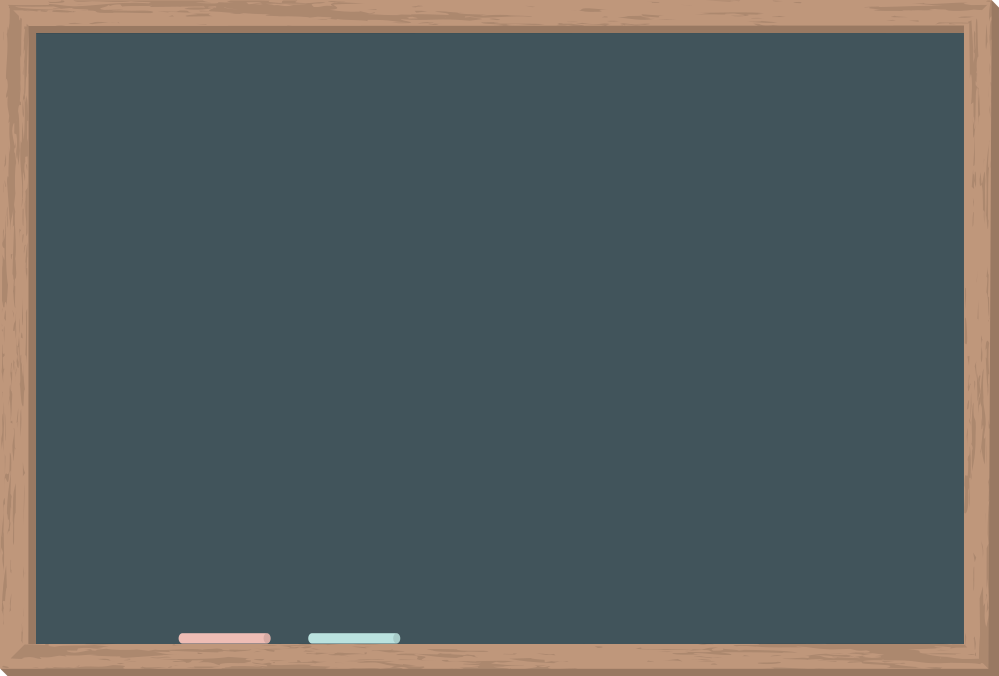 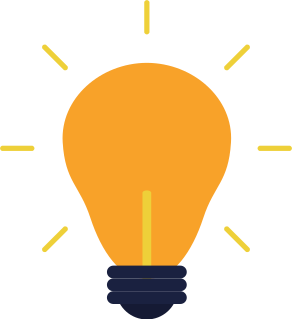 - Một số biện pháp phòng bệnh:
+ Vệ sinh môi trường sạch sẽ, ăn uống vệ sinh. 
+ Đeo khẩu trang nơi công cộng và khi đi vào vùng cảnh báo có dịch, tránh tiếp xúc gần với người khác.
Big numbers catch your audience’s attention
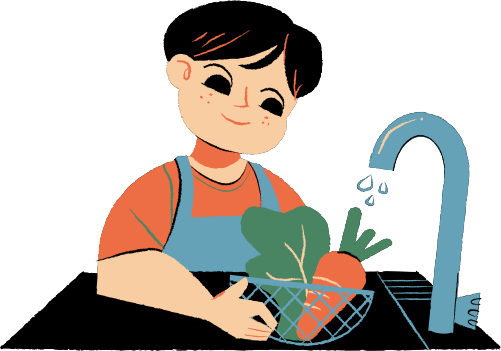 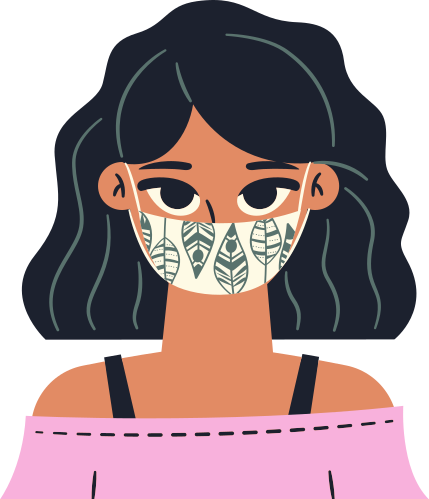 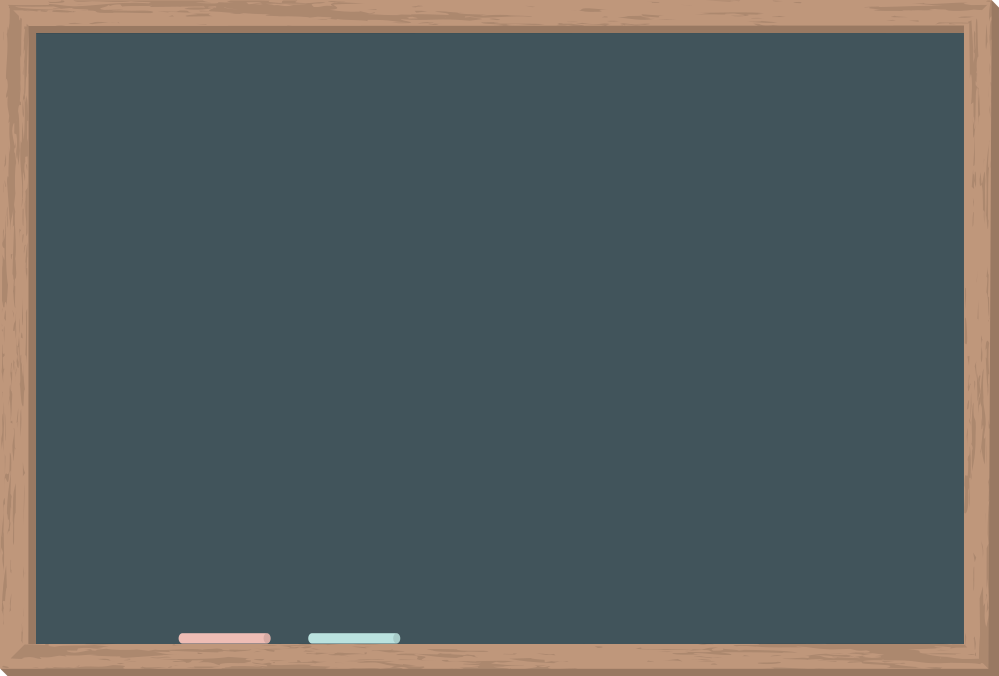 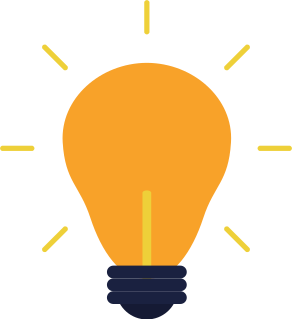 - Một số biện pháp phòng bệnh:
+ Tăng cường bồi bổ cơ thể để tăng sức để kháng.
+ Sử dụng thuốc kháng sinh đúng bệnh, đúng cách.
+ Rửa tay trước khi ăn và sau khi đi vệ sinh.
.
Big numbers catch your audience’s attention
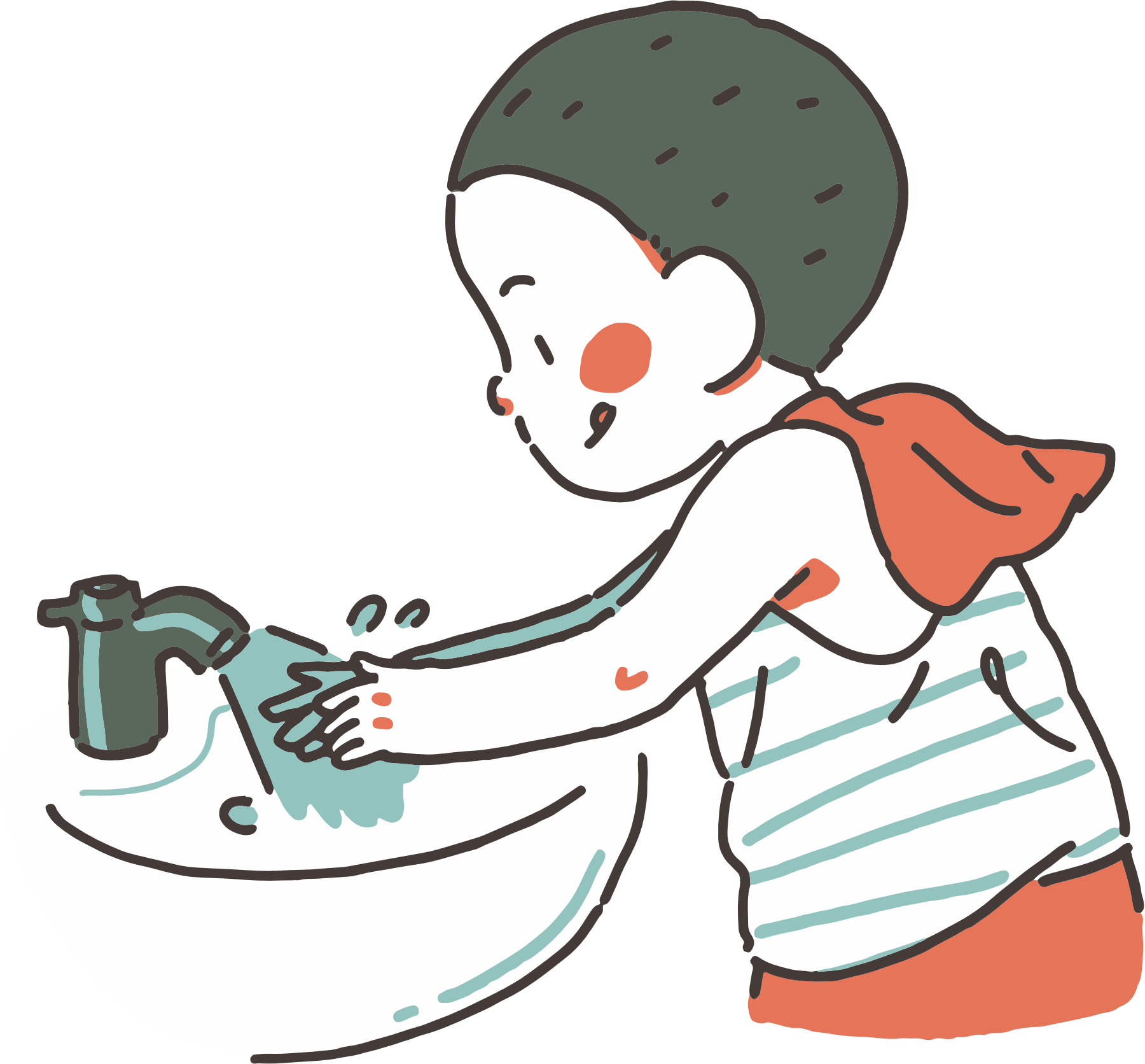 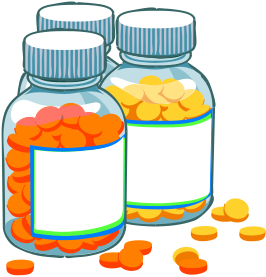 LUYỆN TẬP
Câu 1. Vi khuẩn là…
A
A
Nhóm sinh vật có cấu tạo nhân sơ, kích thước hiển vi
B
Nhóm sinh vật có cấu tạo nhân thực, kích thước hiển vi
C
Nhóm sinh vật chưa có cấu tạo tế bào, kích thước hiển vi
D
Nhóm sinh vật chưa có cấu tạo tế bào, kích thước siêu hiển vi
LUYỆN TẬP
Câu 2. Bệnh nào sau đây không phải do vi khuẩn gây nên?
B.
A.
Bệnh uốn ván
Bệnh lao phổi
C.
D.
Bệnh phong
Bệnh thuỷ đậu
LUYỆN TẬP
Câu 3.  Phát biểu nào sau đây không đúng khi nói về vai trò của vi khuẩn?
Được sử dụng trong nông nghiệp và công nghiệp chế biến.
A
Được sử dụng trong sản xuất vaccine và thuốc kháng sinh.
B
Mọi vi khuẩn đều có lợi cho tự nhiên và đời sống con người.
C
C
Giúp phân huỷ chất hữu cơ thành chất vô cơ để cây sử dụng.
D
LUYỆN TẬP
Câu 4. Con đường lây truyền nào sau đây không phải là con đường lây truyền bệnh lao phổi?
A. Tiếp xúc trực tiếp với nguồn gây bệnh
B. Thông qua đường máu
B. Thông qua đường máu
C. Thông qua đường tiêu hoá
D. Thông qua đường hô hấp
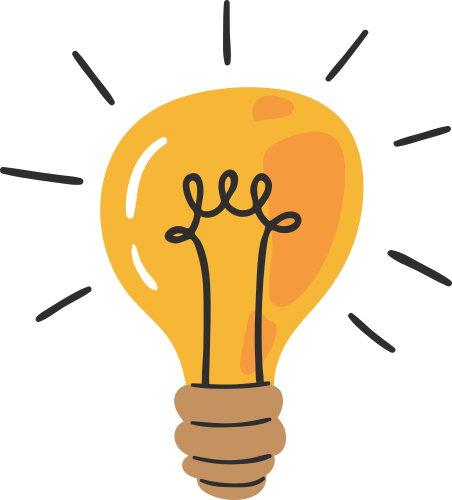 VẬN DỤNG
1. Điền từ còn thiếu vào đoạn thông tin sau bằng cách lựa chọn đáp án thích hợp từ các gợi ý sau: vius, vi khuẩn, phân huỷ, tổng hợp, vật chất, sinh vật.
Vì khuẩn có vai trò quan trọng trong tự nhiên và đời sống con người: chúng …........... xác ……….. thành các chất đơn giản, khép kín vòng tuần hoàn ……….. trong tự nhiên. ………..... góp phần hình thành than đá, dầu lửa.
phân huỷ
sinh vật
vật chất
Vi khuẩn
VẬN DỤNG
2. Kể tên một số biện pháp giúp bảo quản thực phẩm không bị ôi thiu.
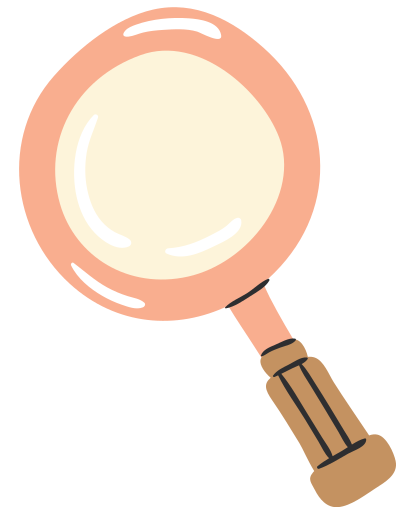 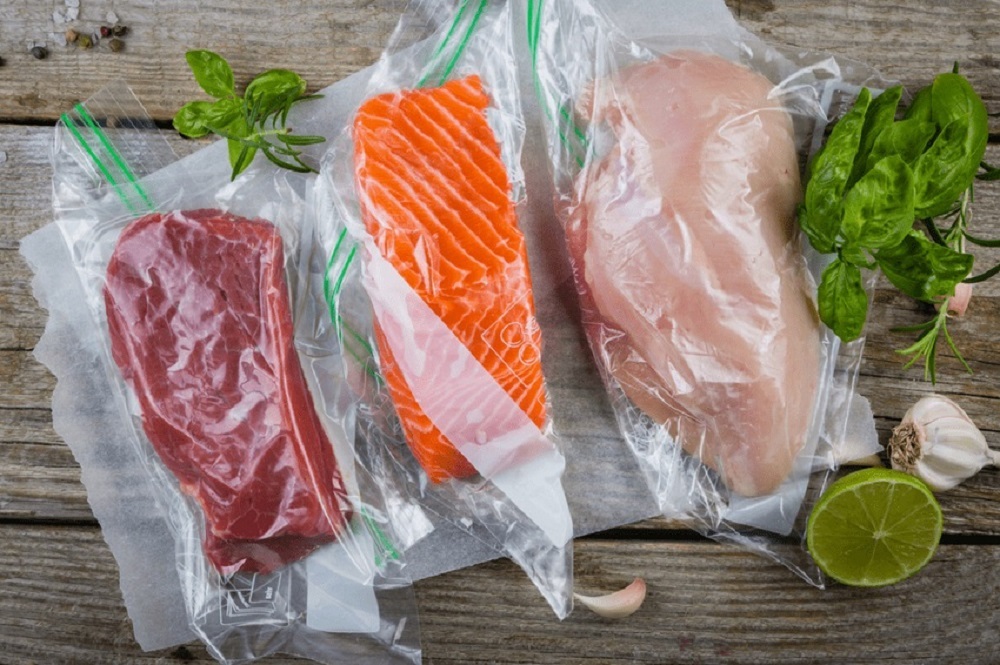 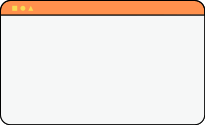 - Phơi, sấy khô
- Bảo quản lạnh
- Ướp muối
- Hút chân không
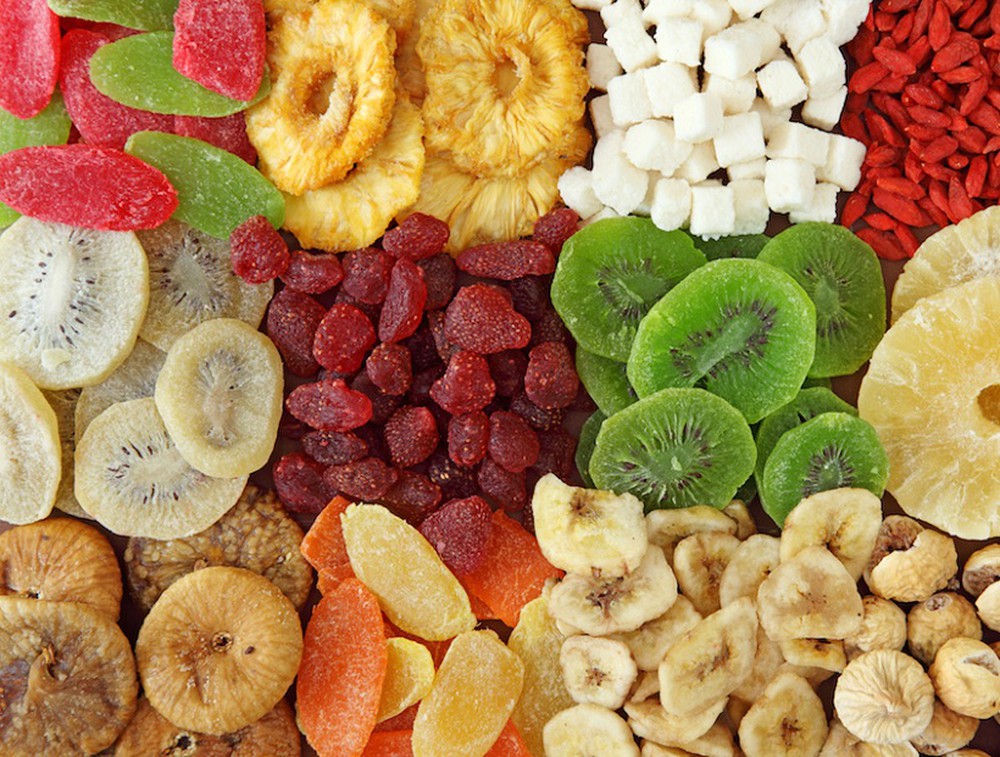 HƯỚNG DẪN VỀ NHÀ
-Vẽ sơ đồ tư duy cho bài học để hệ thống lại kiến thức.
- Học bài và trả lời câu hỏi SGK.
- Đọc trước bài 28.
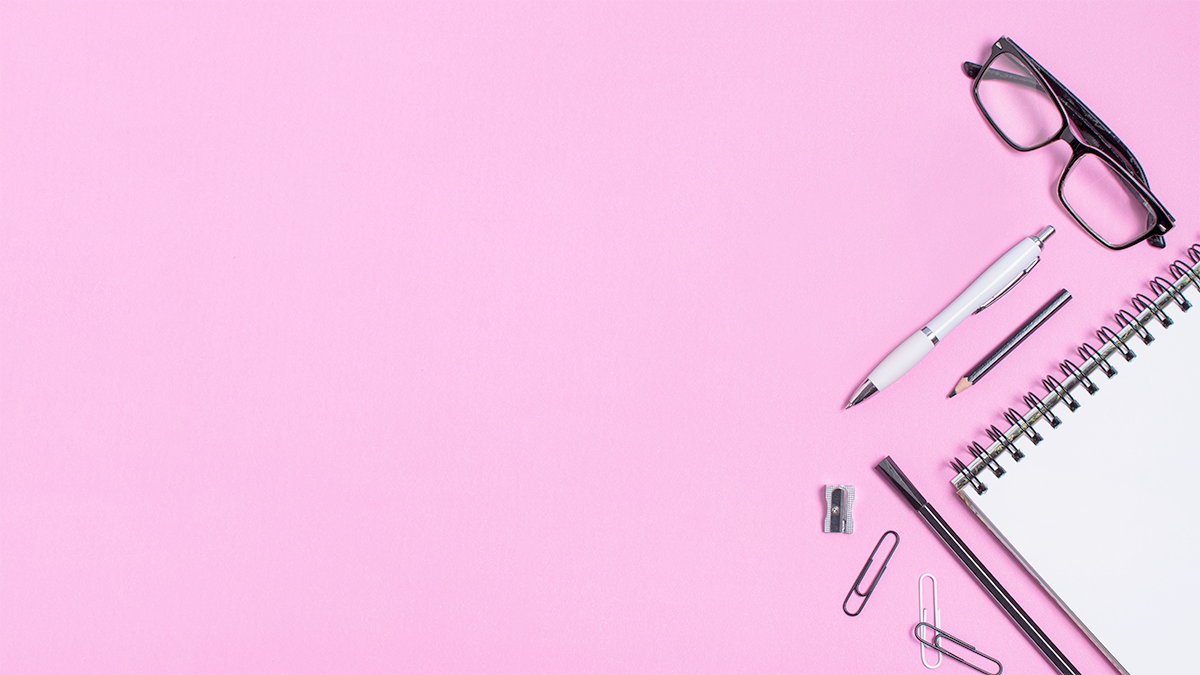 CẢM ƠN CÁC EM ĐÃ LẮNG NGHE BÀI GIẢNG
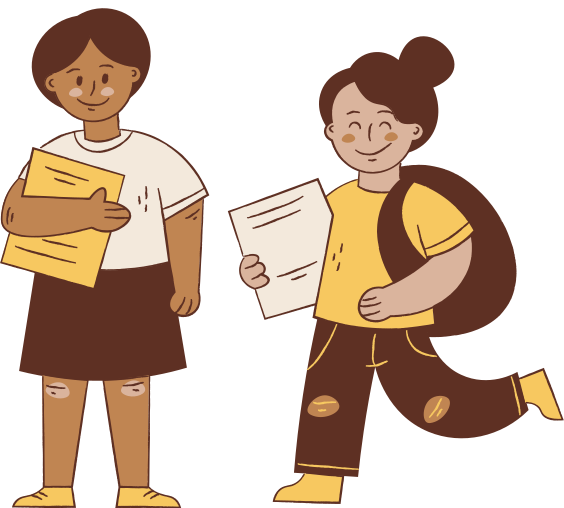 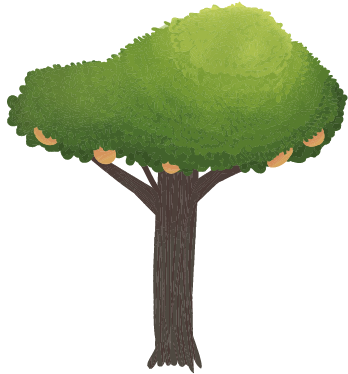 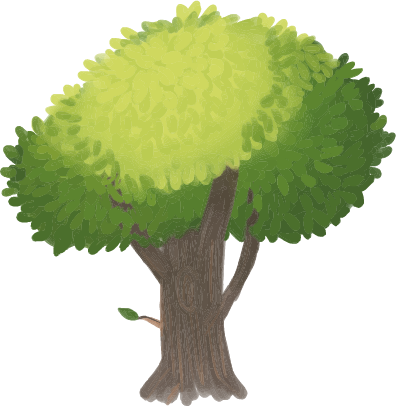 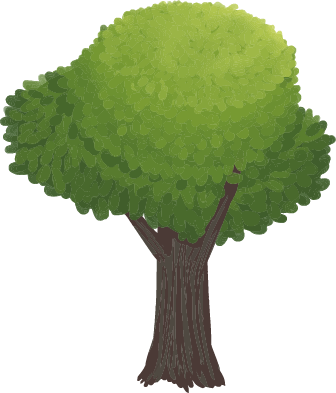